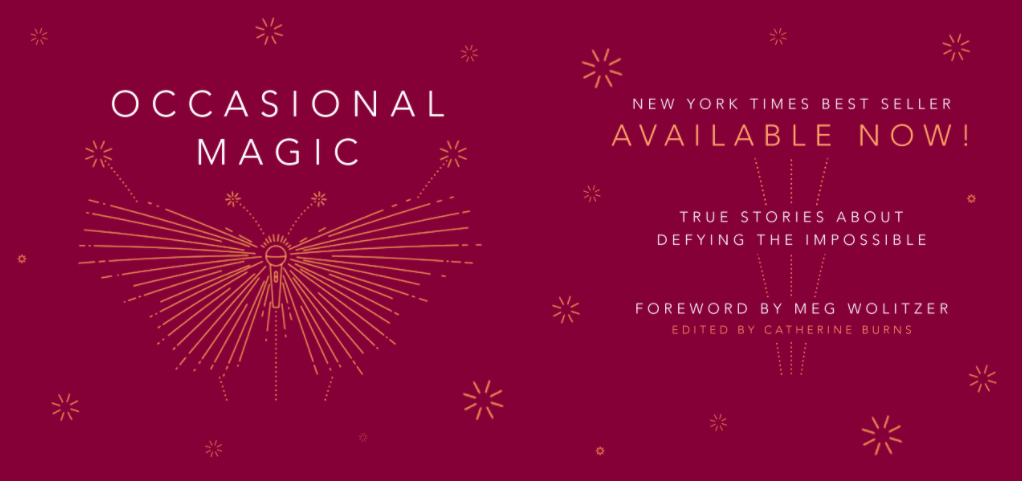 Not Merely Players
“I’m not a player, I just crush the patriarchy!”
Team Members: 
Alyssa-Kayla “AK” Marquez
 Tiana Perez
Advisor:
Maria Cerce
Strategies to DEFY the Patriarchy
Moth Story: Quiet Fire
By Phyllis Marie Bowdwin
A career womxn shares her story about being physically accosted on the street in broad daylight by a mime while on her way to a high power job interview.
Womxn face not only uncomfortable but threatening situations on a daily basis AND bystanders don’t intervene to help.
Social Justice Issue:
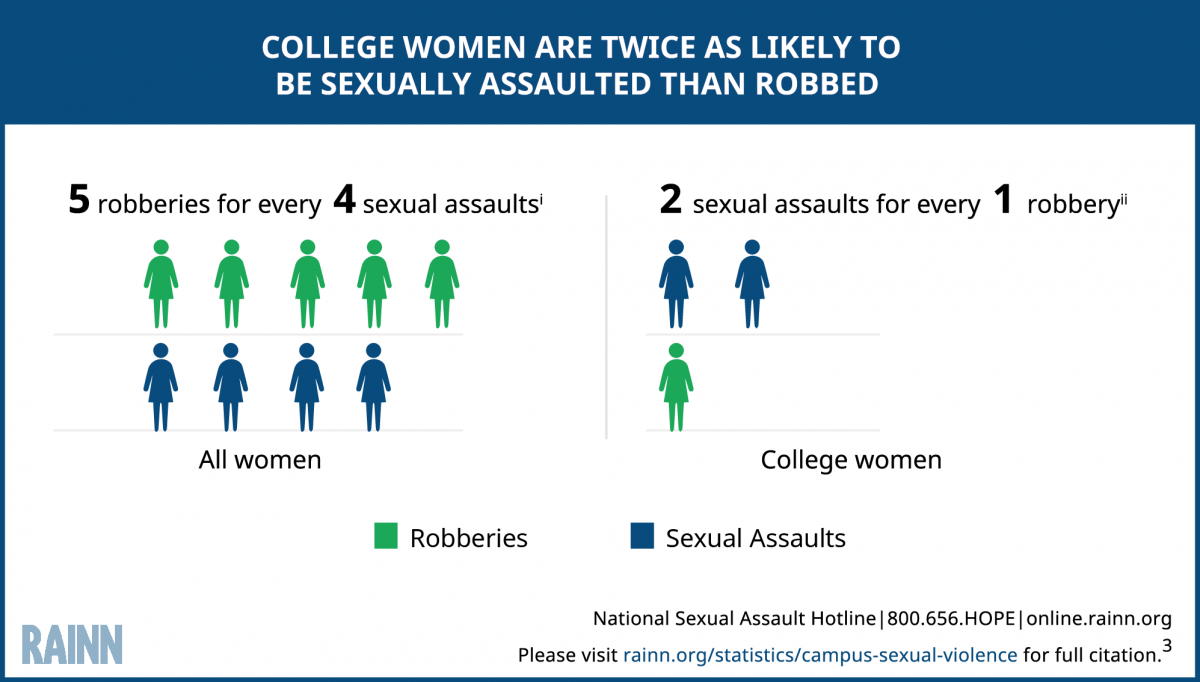 Source: RAINN Statistics
Community Affected
Every 73 seconds, an American is sexually assaulted. (RAINN)
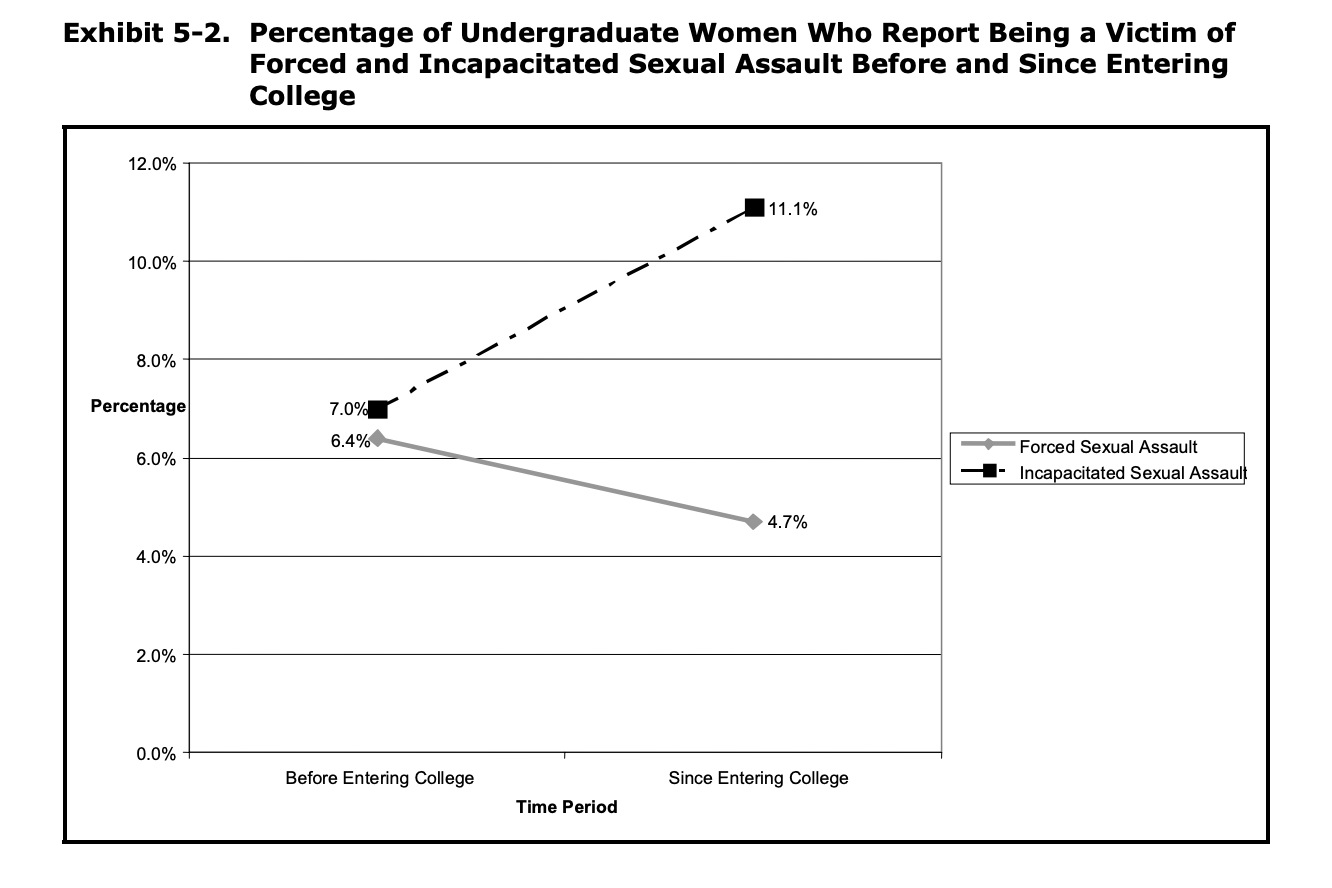 Source: The Campus Sexual Assault (CSA) Study
Important Considerations
Research shows that folx are most likely to go to a peer first to report harassment or sexualized violence. 

Folx safety and agency is vital to their success as a student and human being
GOALS
Destigmatize speaking out against sexual harassment

Increase awareness of and access to resources

Shift the culture that enables this harmful behavior 

Create a greater understanding of the social construction of gender and gender roles

Explore how shame helps to perpetuate violence
Our Solution
“All the world's a stage, and all the men and women merely players” 
- William Shakespeare

MISSION STATEMENT:
I’m not a player, I just crush the patriarchy!
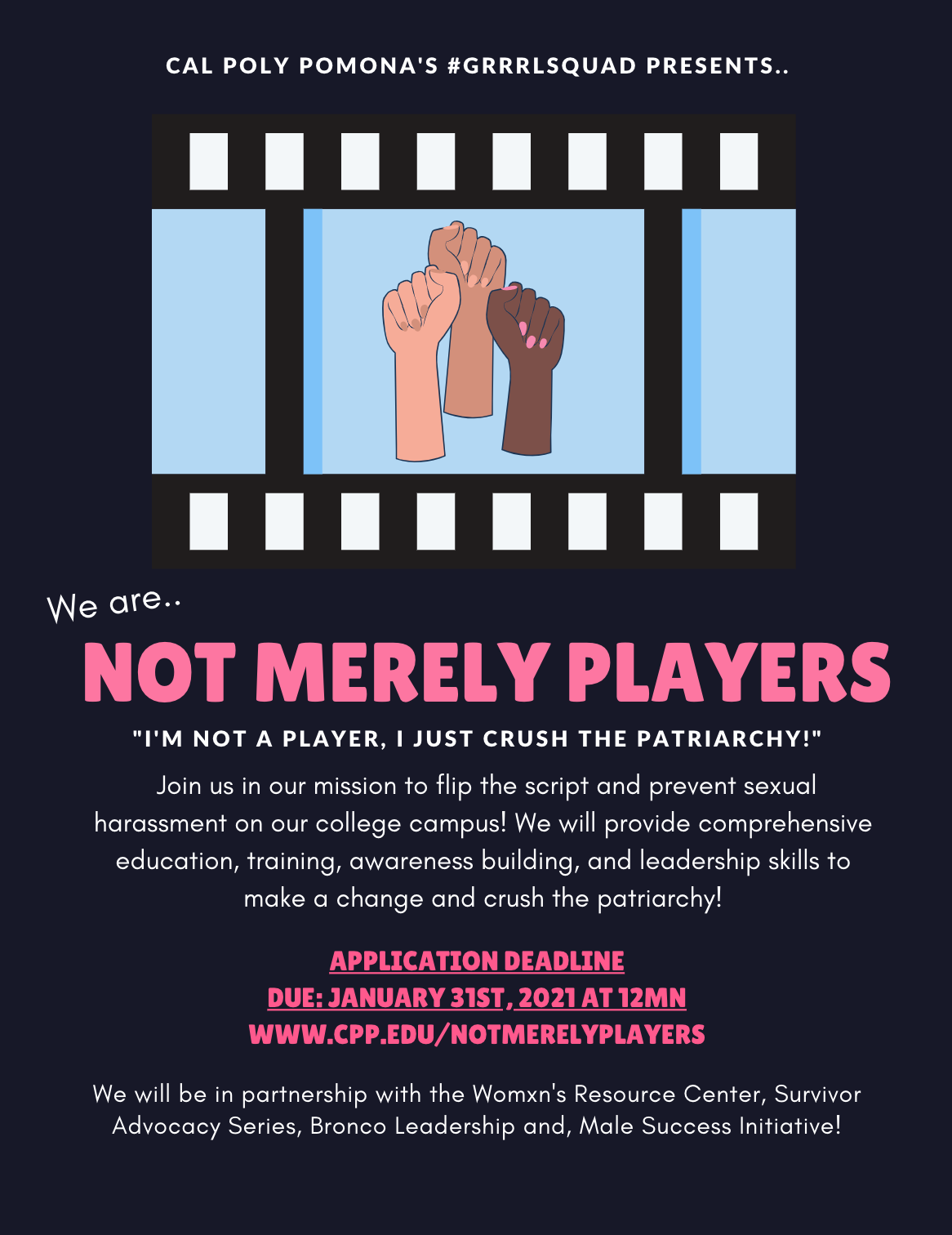 Our Not Merely Players Team
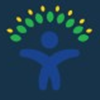 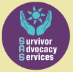 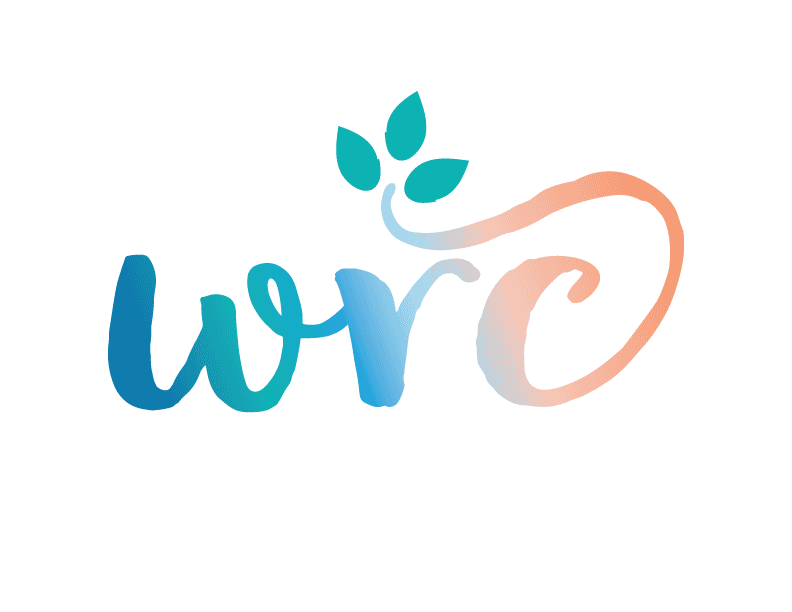 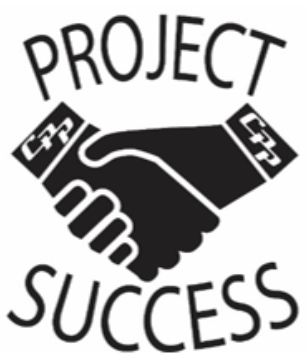 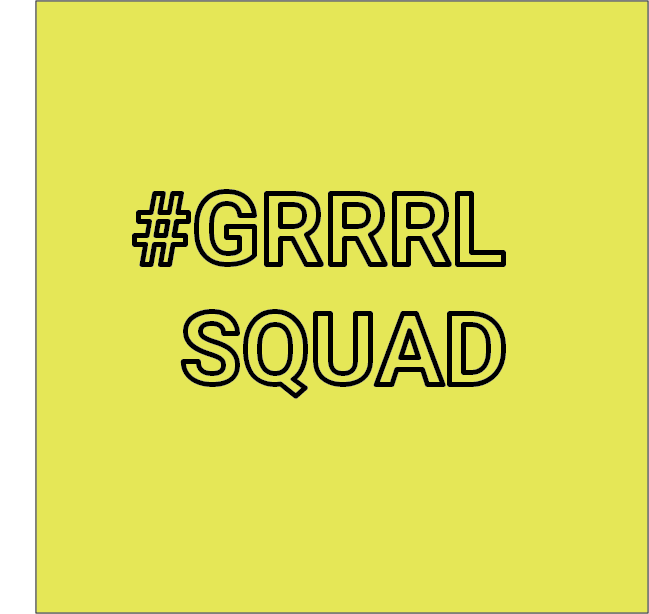 What’s It All About
Cultivating role models in our communities of all genders that can serve as informal peer leaders and positive social influencers
How?
By recruiting leaders across campus clubs and orgs
All interested leader must go through an application and interview process 

Accepted peer leaders will receive a stipend, pending ASI funding requests.
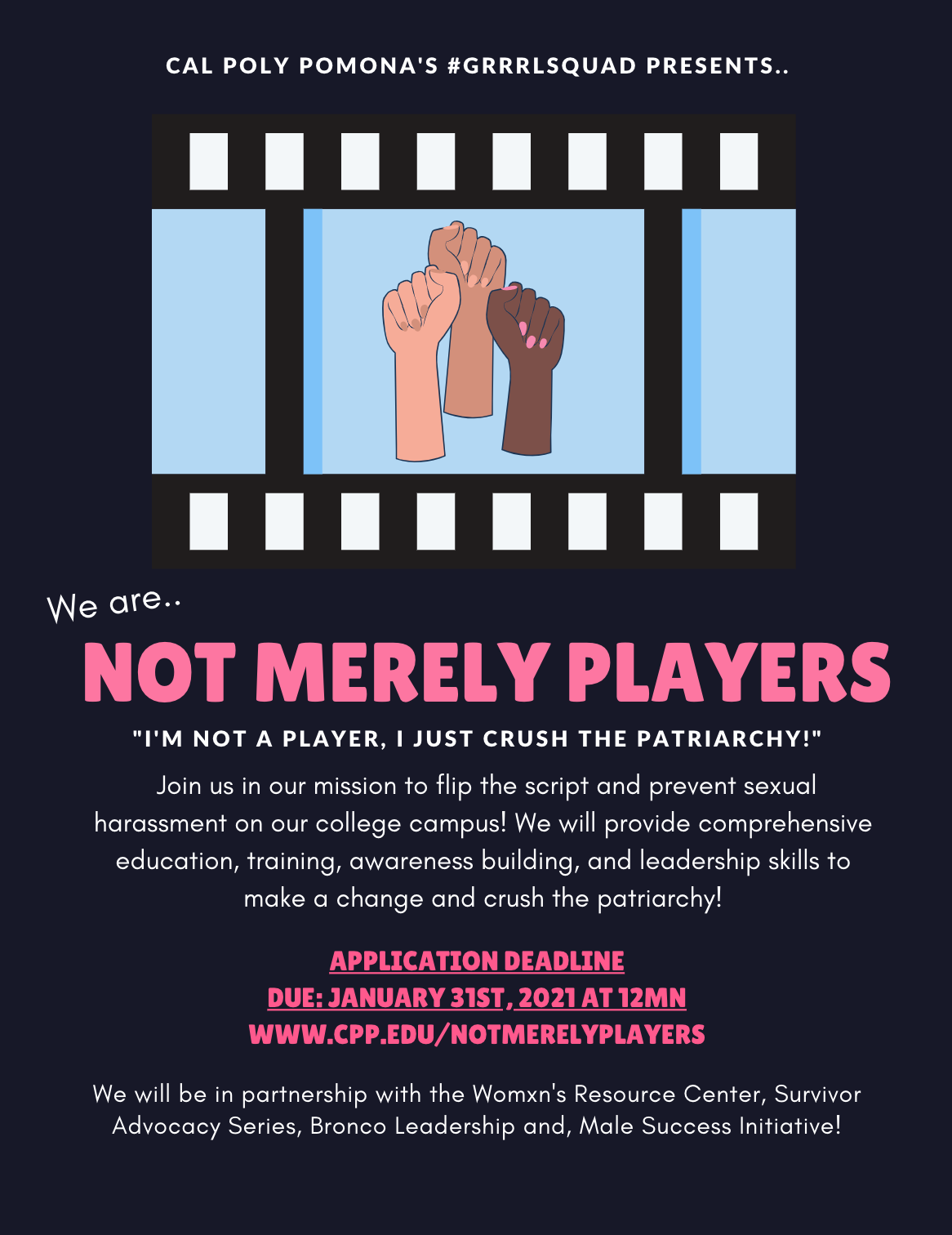 Get With the Program
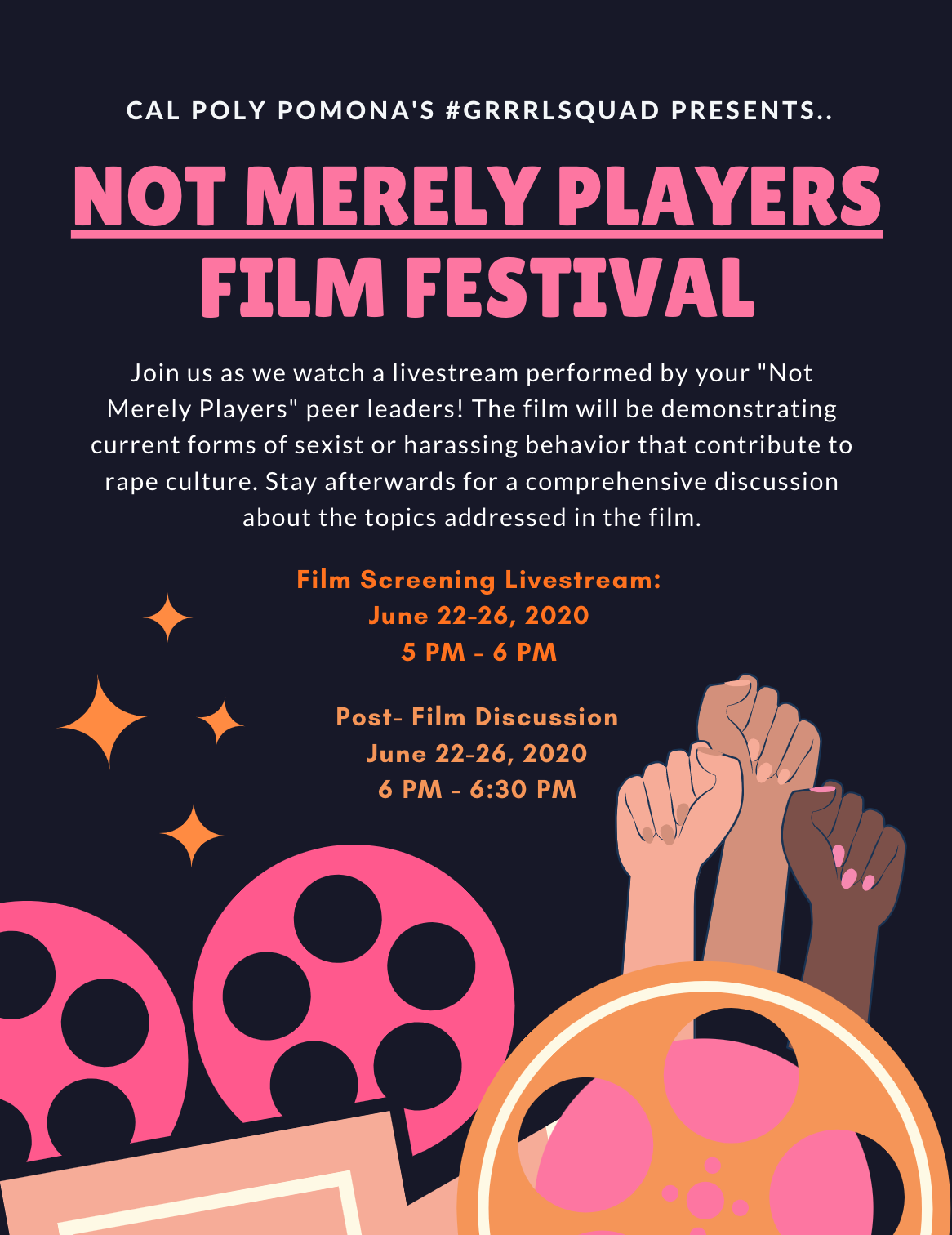 Once accepted, peer leaders will attend various workshops informed and facilitated by our campus partners over the course of Spring Semester.
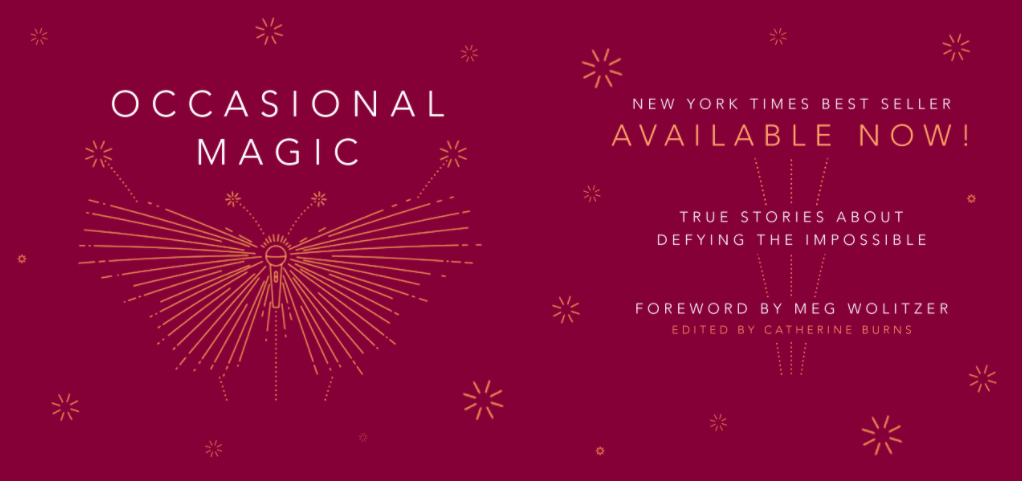 Thank you!
Works Cited
“Campus Sexual Violence: Statistics.” RAINN, www.rainn.org/statistics/campus-sexual-violence

Christopher P. Krebs, Ph.D. ; Christine H. Lindquist, Ph.D. ; Tara D. Warner, M.A. ; Bonnie S. Fisher, Ph.D. ; Sandra L. Martin, Ph.D. “The Campus Sexual Assault (CSA) Study.” National Institute of Justice, https://www.ncjrs.gov/pdffiles1/nij/grants/221153.pdf 

“Victims of Sexual Violence: Statistics. RAINN, https://www.rainn.org/statistics/victims-sexual-violence